International Collaborations: Policies, Processes, & Partnerships
POST-EVENT DISCUSSION
Wednesday, November 9, 2022
Continuing the Conversation
Programs to Support International Collaborations:
The University Perspective

2:35 PM – 3:30 PM ET
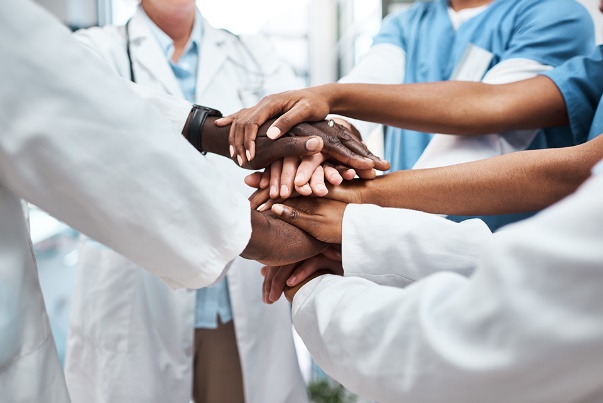 Programs to Support International Collaborations:The University Perspective
Presenters Pamela Webb, ModeratorAssociate Vice President for ResearchUniversity of MinnesotaGeeta SwamyAssociate Vice President for Research and Vice Dean for Scientific IntegrityDuke UniversityElizabeth PelosoAssociate Vice President/Associate Vice Provost Research ServicesUniversity of PennsylvaniaKim MorelandAssociate Vice Chancellor for Research AdministrationUniversity of Wisconsin - Madison
Establishing a strong partnership at the proposal stage
Grappling with issues at the time of the award
Dealing with life-of-the-award issues
Managing special circumstances
Topics
Read the guidelines, even if they are long
Understand the services available on your campus to help you prepare
Communicate early and often about expectations, timelines, etc. with potential collaborators - whether you are the subrecipient or the prime
Understand the process for securing proposal endorsement 
Assess potential partners for fitness and financial viability
Establish a strong partnership at the proposal stage
Grapple with issues at the time of the award
Translation issues and expectations
Other support disclosures
Positive FCOI disclosures
IT issues
Scope and budget changes due to funding reductions
Negotiation of terms
Fixed price v. cost-reimbursement mechanism
Determine systems to manage expenditures and progress
Settle issues about currency
Determine whether partners have sufficient cash-flow to complete work on the project
Ensure timely and complete reporting of expenditures and project activities
Manage any significant or unexpected issues that arise
Consider the possibility of audit
Deal with life-of-the-award issues
Manage special circumstances
Handling foreign interference issues
Dealing with country-specific compliance issues (regulatory issues, taxes, IRB, IACUC)
Solving technology-specific issues, such as research security, export controls, or patent issues
Thank you!Are there questions?